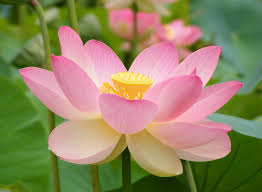 স্বাগতম
পরিচিতি
শিক্ষক পরিচিতি 
রতন ঘরামী
সহকারী শিক্ষক(বংলা)  
সাপলেজা মডেল হাই স্কুল
মঠবাড়িয়া, পিরোজপুর।
পাঠ পরিচিতি
শ্রেণিঃ 8ম 
বিষয়ঃ বিজ্ঞান 
অধ্যায়ঃ 7
সময়ঃ ৫০ মিনিট
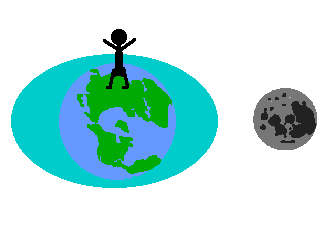 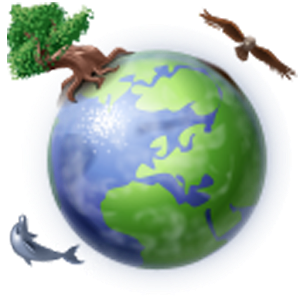 আজকের পাঠ
 ‘পৃথিবী ও মহাকর্ষ’
শিখনফল
মহাকর্ষ ব্যাখ্যা করতে পারব।
মহাকর্ষ  ও অভিকর্ষের  পার্থক্য  ব্যাখ্যা  করতে  পারব।
অভিকর্ষ  ত্বরণ ব্যাখ্যা  করতে  পারব। । 
ভর  ও  ওজনের  পার্থক্য  করতে  পারব।
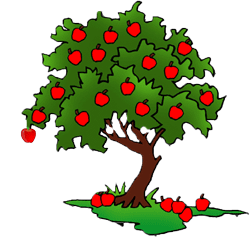 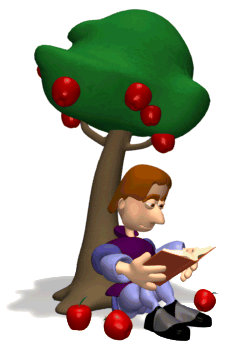 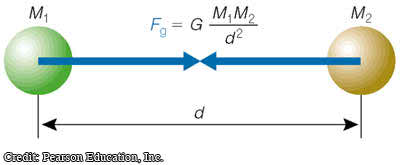 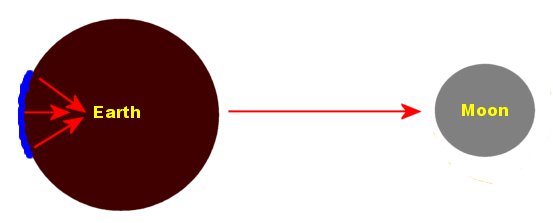 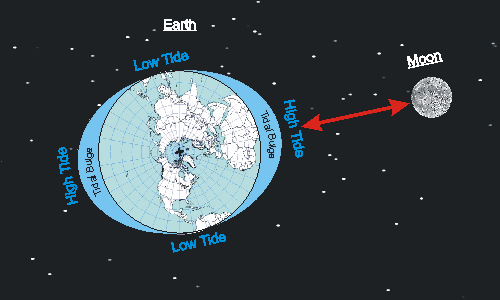 একক কাজ
মহাকর্ষ কাকে বলে?
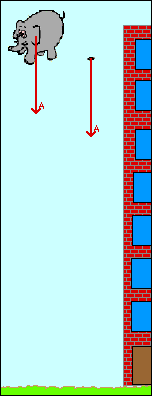 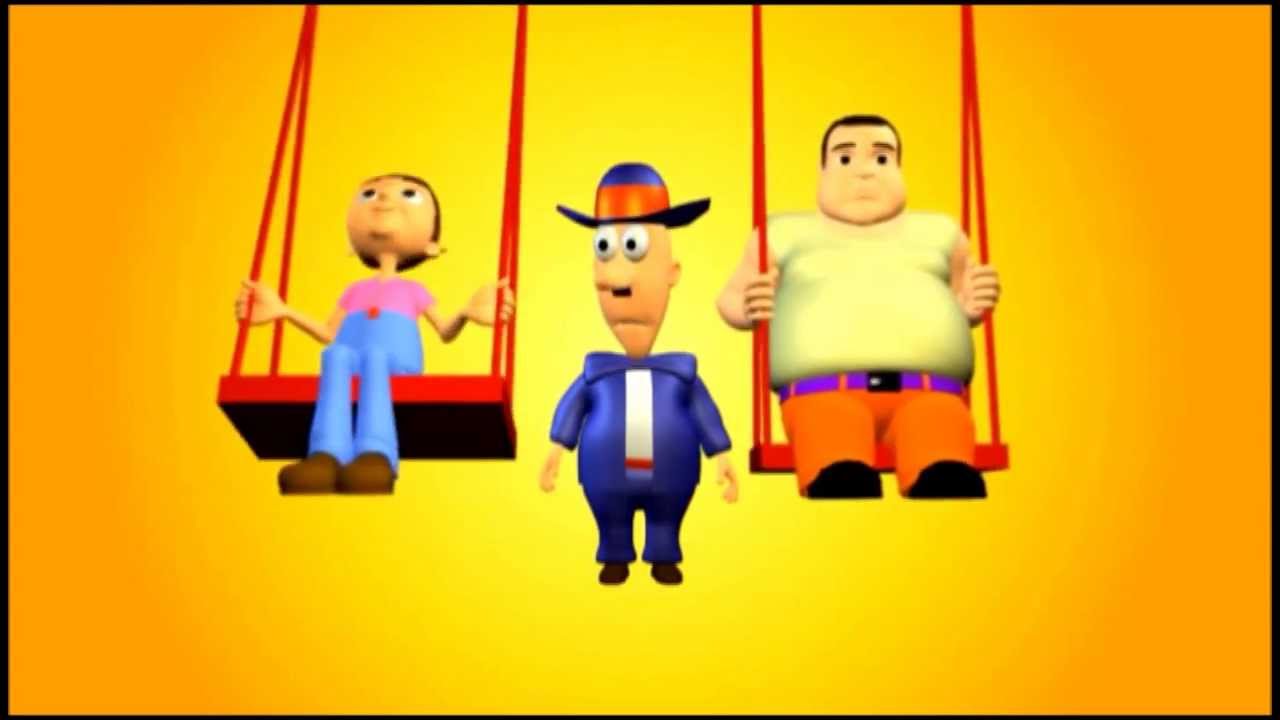 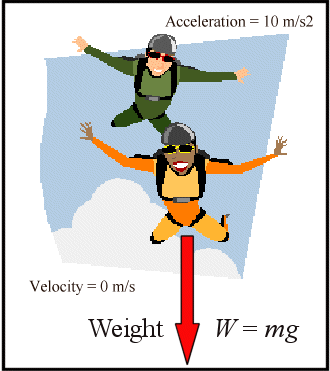 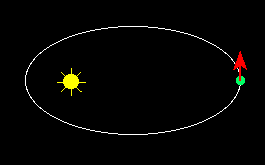 দলীয় কাজঃ
ভর ও ওজনের মধ্যে  পার্থক্য লিখ।
-
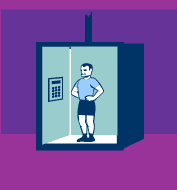 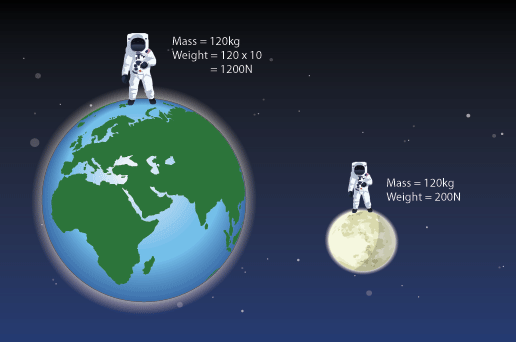 মুল্যায়ন
অভিকর্ষ কাকে বলে?
মেরুতে “g”মান কত?
বিষুবীয় অঞ্চলে“g”মান কত?
বাড়ির কাজ
তোমার জানা অভিকর্ষ  বলের কয়েকটি উদাহরণ  লিখে আনবে।
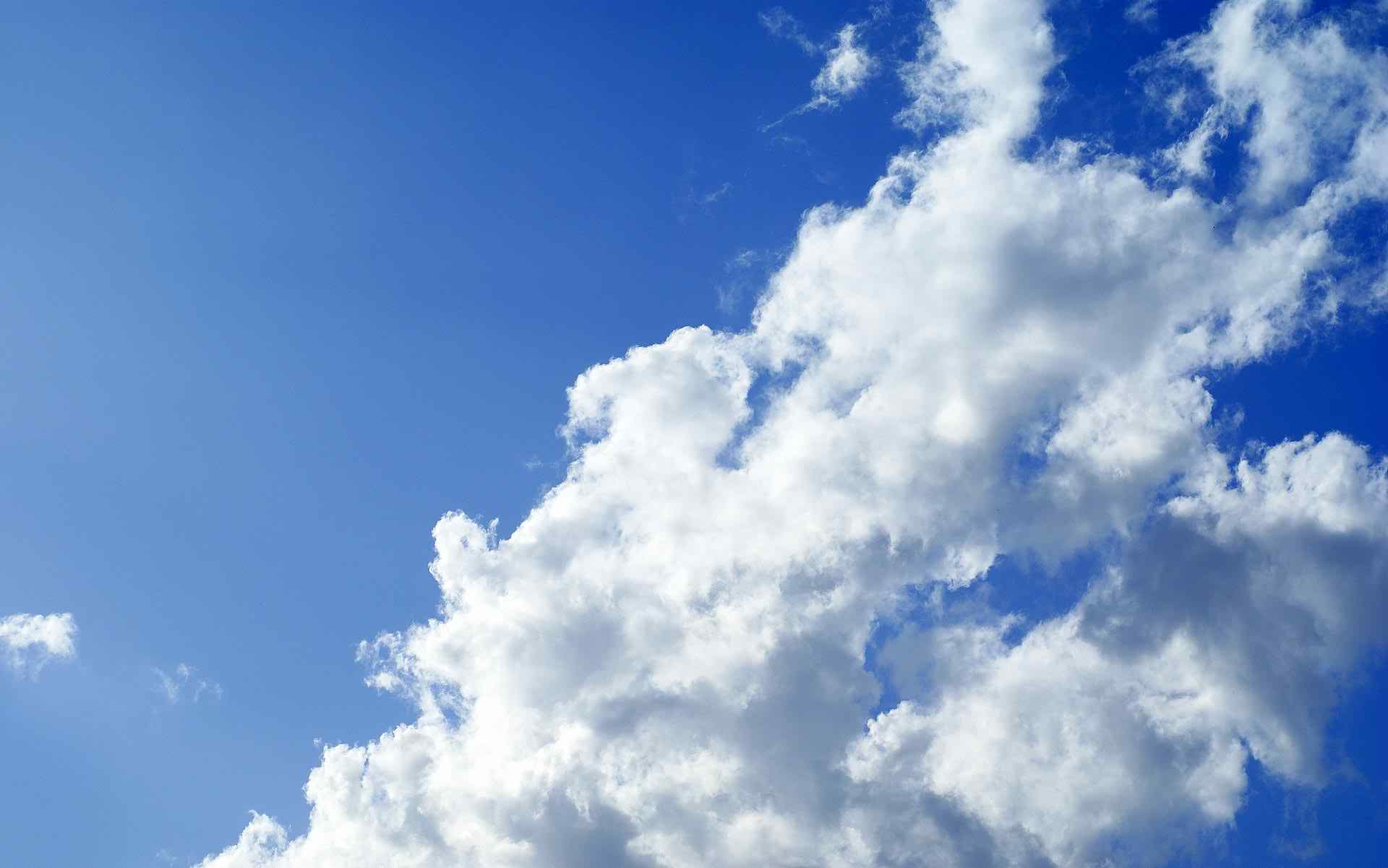 ধন্যবাদ